Controller Update
F&A Meeting
May 9, 2023
FY 2023 Year End Close Memo
Distributed tomorrow

Dates are consistent with prior years

Pay close attention to these deadlines 
Missing processing deadlines could result in charges against FY 2024 budgets


Vendor invoice accrual process
Same criteria as prior year


Travel reimbursement accrual based on travel   date
Vendor Invoice Accrual Criteria
Physical Inventory Update
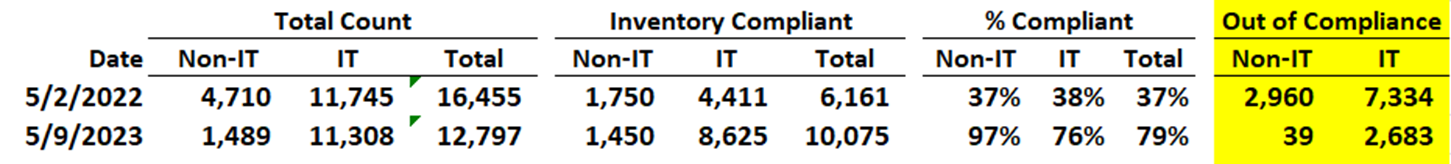 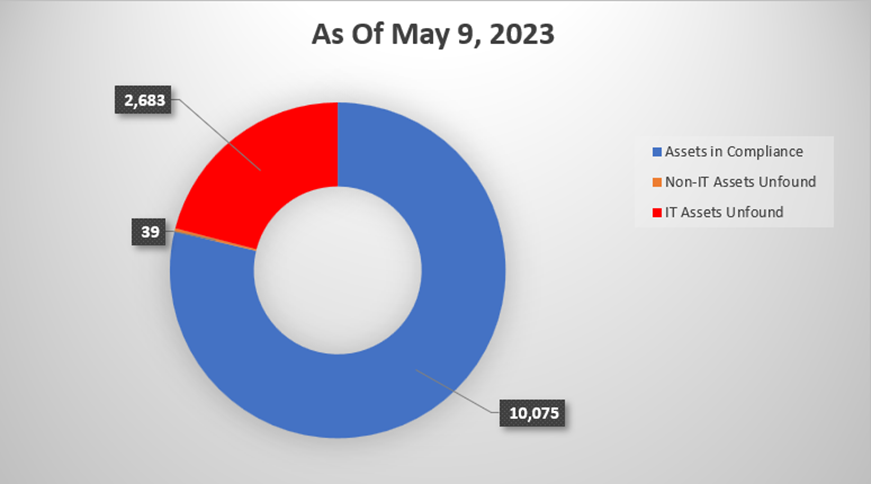 IT Recycling Events

May 10 McCormack 
May 17 Campus Center
May 31 Quinn
June 7 Healey
June 14 ISC
June 21 Clark
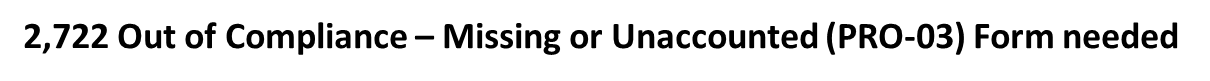